Optimal Management of Anticoagulation Therapy
An Educational Slide Set 
American Society of Hematology 2018 Guidelines for Management of Venous Thromboembolism

Slide set authors: Eric Tseng MD MScCH, University of Toronto
Daniel Witt PharmD, University of Utah
Clinical Guidelines
American Society of Hematology 2018 guidelines for management of venous thromboembolism: optimal management of anticoagulation therapy

Daniel M. Witt, Robby Nieuwlaat, Nathan P. Clark, Jack Ansell, Anne Holbrook, Jane Skov, Nadine Shehab, Juliet Mock, Tarra Myers, Francesco Dentali, Mark A. Crowther, Arnav Agarwal, Meha Bhatt, Rasha Khatib, John J. Riva, Yuan Zhang, and Gordon Guyatt
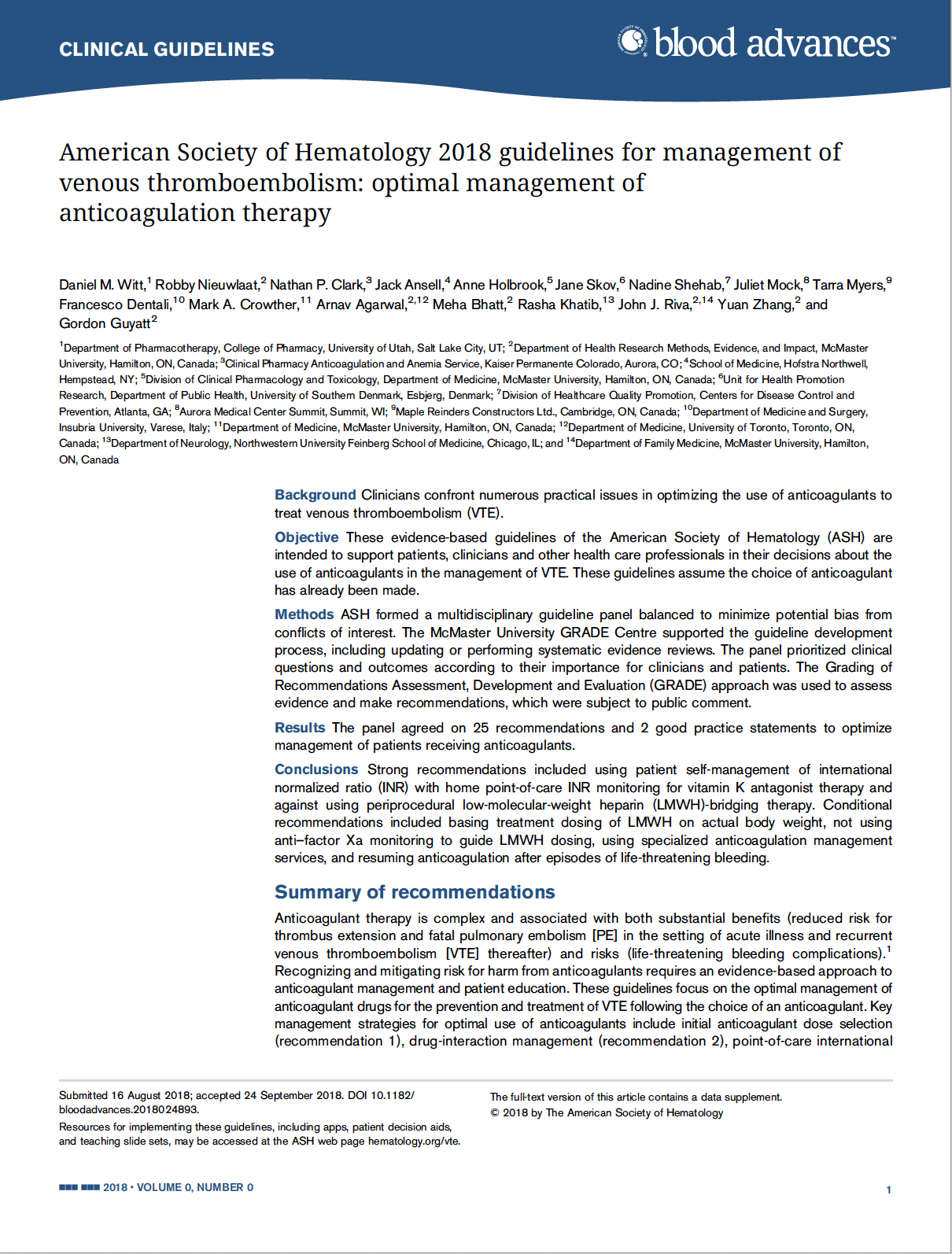 ASH Clinical Practice Guidelines on VTE
Prevention of VTE in Surgical Hospitalized Patients
Prevention of VTE in Medical Hospitalized Patients
Treatment of Acute VTE (DVT and PE)
Optimal Management of Anticoagulation Therapy
Prevention and Treatment of VTE in Patients with Cancer
Heparin-Induced Thrombocytopenia (HIT)
Thrombophilia
Pediatric VTE
VTE in the Context of Pregnancy
Diagnosis of VTE
How were these ASH guidelines developed?
EVIDENCE SYNTHESIS
Evidence summary generated for each PICO question via systematic review of health effects plus: 
Resource use
Feasibility
Acceptability
Equity
Patient values and preferences
PANEL FORMATION
Each guideline panel was formed following these key criteria:
Balance of expertise (including disciplines beyond hematology, and patients)
Close attention to minimization and management of COI
CLINICAL QUESTIONS
10 to 20 clinically-relevant questions generated in PICO format (population, intervention, comparison, outcome)
MAKING RECOMMENDATIONS 
Recommendations made by guideline panel members based on evidence for all factors.
Example: PICO question
“In patients with VKA-related life-threatening bleeding during treatment for VTE, should 4-factor PCC vs. FFP be used?”
How patients and clinicians should use these recommendations
Objectives
By the end of this session, you should be able to

Describe recommendations for monitoring anticoagulant therapy

Describe recommendations for managing anticoagulant-associated bleeding

Identify drug-drug interactions relevant to the use of direct oral anticoagulants (DOACs)
What is this chapter about?
Anticoagulants carry benefits (reducing thrombus extension, fatal PE) and risks (life-threatening bleeding)
Recognizing and mitigating risk for harm from anticoagulants requires evidence-based approach to management
This chapter focuses on the optimal management of anticoagulants for preventing and treating VTE 
(after choice of anticoagulant has already been made).
Case 1: New Deep Vein Thrombosis
52 year old female
Past Medical History: Asthma, Diabetes, Obesity (weight 160 kg)
Medications: Tiotropium, Salbutamol, Metformin
Seen in the Emergency Department with: 
Swollen right calf x 4 days, no clear provoking risk factors.
Elevated D-Dimer.
Diagnosis: Proximal right leg deep vein thrombosis (superficial femoral and popliteal veins) on compression ultrasound
You decide to treat this patient with low molecular weight heparin (LMWH), bridging to a Vitamin K antagonist (VKA). 

Considering her high body mass (160 kg), how would you select her initial dose of LMWH?

Dose should be capped at the highest available syringe size
Dose should be based on actual body weight
Dose should be based on calculated “ideal body weight” (based on age, gender, and height)
Dose should be adjusted by peak anti-factor Xa levels
Recommendation
In obese patients receiving LMWH for acute VTE, the panel suggests initial LMWH dose according to actual body weight rather than a fixed maximum daily dose (capped dose) (conditional recommendation, very low certainty)
Dosing of LMWH based on actual body weight compared with capped doses:
Low quality evidence, so benefit/harm unclear. Panel also considered:
Desire to avoid underdosing large patients
Poor correlation between anti-Xa levels and bleeding
Quality of Evidence (GRADE): Low        Moderate        Strong
[Speaker Notes: Recommendation 1

NOTES:

Because of the very low quality evidence, the net health benefit/harm associated with using initial LMWH doses based on actual body weight compared to capped dosing is very uncertain, though it is acceptable and feasible. 
Due to concerns for potentially underdosing very large patients, the potentially serious consequences of therapeutic failure, and the lack of correlation between supratherapeutic anti-factor Xa concentrations and bleeding, the panel chose to make a conditional recommendation in favor of LMWH doses based on actual body weight over capped dosing. 

Link to Evidence-to-Decision framework: https://dbep.gradepro.org/profile/18c9f7b9-df8a-45ec-a63a-4f517a3a23d6]
Recommendation
In obese patients receiving LMWH for treatment of VTE, the panel suggests against using anti-factor Xa concentration monitoring to guide LMWH dose adjustment (conditional recommendation, very low certainty)
Dosing LMWH based on monitoring anti-Xa concentration compared with no monitoring:
Low quality evidence, so benefit/harm was unclear. Panel also considered:
Concerns about anti-Xa test standardization and reproducibility
Weak correlation between bleeding and anti-Xa levels
Quality of Evidence (GRADE): Low        Moderate        Strong
[Speaker Notes: Recommendation 8

REMARK:

Providers should consider LMWH using doses based on actual body weight (see recommendation 1 and not monitoring anti-factor Xa concentrations, similar to the approach used in non-obese patients.

NOTES:

The guideline panel determined that there is very low certainty evidence for net harm from adjusting LMWH doses based on anti-factor Xa concentration monitoring over no such monitoring in patients with obesity on LMWH therapy for treatment of VTE. 
In addition, there were concerns relating to anti-factor Xa test standardization and reproducibility, weak correlation between bleeding events and anti-factor Xa concentrations (102), and no evidence that anti-factor Xa testing is needed in patients with obesity. 
Providers should consider LMWH using doses based on actual body weight (see recommendation 1) and not monitoring anti-factor Xa concentrations, similar to the approach used in non-obese patients. 

Link to Evidence-to-Decision framework: https://dbep.gradepro.org/profile/dcf00058-0d87-40b3-9ebc-4dec32706a8b]
Case 1, Continued:
You start LMWH based on actual body weight, and also start overlapping VKA. After 8 days, her INR is therapeutic and LMWH is stopped.
You see her in follow-up in 3 months, and the decision is made to continue with VKA for secondary VTE prevention.
5 months later, she requires an elective colonoscopy as part of her routine age-appropriate cancer screening.
Your patient had an unprovoked DVT 8 months ago, and now requires a colonoscopy.

What would you recommend for management of her VKA anticoagulation around the time of her elective procedure?

Postpone procedure by 4 months to lower VTE risk
Interrupt VKA before procedure, and give periprocedural “bridging” anticoagulation with LMWH
Interrupt VKA before procedure, and give periprocedural “bridging” anticoagulation with unfractionated heparin
Interrupt VKA before procedure, and do not provide any “bridging” anticoagulation
Recommendation
In patients at low to moderate risk of recurrent VTE who require interruption of VKA for invasive procedures, the panel recommends against periprocedural bridging with LMWH or UFH in favour of VKA interruption alone (strong recommendation, moderate certainty)
Periprocedural bridging compared with interruption of VKA therapy alone:
Despite low quality evidence, strong recommendation against bridging because:
Bridging LMWH consistently associated with increase in bleeding
Possible reduction in risk of recurrent VTE is very small in this population
Quality of Evidence (GRADE): Low        Moderate        Strong
[Speaker Notes: Recommendation 14

NOTES:

The resource requirements associated with LMWH bridging are likely to be large, driven by the LMWH cost, complexity of teaching patients the intervention, and management of bleeding events. 
When the evidence for this question was weighed, a much higher value was placed on the risk for bleeding, which has been consistently associated with LMWH bridging in available studies, than on the possible reduction in the risk of recurrent VTE, which in this patient population is very small. 
The panel was confident that that the desirable effects of LMWH bridging are outweighed by the undesirable effects and that a strong recommendation against LMWH bridging was warranted. 
This recommendation does not apply to patients requiring VKA therapy for indications in addition to VTE (ex. mechanical heart valves)

Link to Evidence-to-Decision framework: https://dbep.gradepro.org/profile/510d8142-f0d4-47f4-8998-e153cec6018f]
VTE Recurrence Risk Stratification
Aside: What if this patient was on a DOAC and required a scheduled invasive procedure?
Recommendation
In patients interrupting DOAC therapy for scheduled invasive procedures, the panel suggests against performing laboratory testing for DOAC anticoagulant effect prior to procedures (conditional recommendation, very low certainty)

Remarks:
Net health benefit/harm of DOAC laboratory testing before procedures is uncertain
May consider testing when DOAC effect may be prolonged (renal failure, interacting drugs), time of last dose unclear, high procedural bleeding risk
[Speaker Notes: Recommendation 15

NOTES:

The net health benefit/harm from laboratory testing to assess DOAC effect prior to scheduled invasive procedures compared to interrupting DOAC therapy remains very uncertain. 
Further, the clinical use of DOAC tests is not well established, and there is no evidence to support a beneficial effect. Therefore, the panel made a conditional suggestion against confirming the absence of DOAC effect prior to proceeding with scheduled invasive procedures 
It is advisable not to rely on any single (either pharmacokinetic or laboratory) strategy in isolation to assess DOAC effect prior to procedures but instead to use a comprehensive approach to assessing, confirming, and communicating DOAC cessation of therapy among the patient and all providers involved. 

Link to Evidence-to-Decision framework: https://dbep.gradepro.org/profile/ee27563e-0db8-464d-ae48-0e72bec3da3b]
Back to Case 1:
You interrupt VKA 6 days prior to colonoscopy, without providing bridging anticoagulation. The colonoscopy proceeds uneventfully, and she is started back on VKA post-operatively.
3 years later she falls and strikes her head on the ground. She is taken to the Emergency Room. 
A computed tomography (CT) scan demonstrates a large subarachnoid hemorrhage with mass effect. Her Glasgow Coma Scale is 9, her neurologic status is deteriorating, and she requires urgent neurosurgery. INR is 2.4.
Your patient who is on VKA for management of VTE has a large traumatic intracerebral hemorrhage. INR is 2.4.

What would you suggest for reversal of her VKA anticoagulant therapy?

IV Vitamin K alone
Prothrombin Complex Concentrate (PCC) alone
Fresh Frozen Plasma (FFP) alone
IV Vitamin K and PCC
IV Vitamin K and FFP
Recommendation
In patients with life-threatening bleeding during VKA treatment for VTE who have an elevated INR, the panel suggests using 4-factor PCC rather than FFP, in addition to cessation of VKA and intravenous vitamin K (conditional recommendation, very low certainty)
PCC compared with FFP, in addition to intravenous vitamin K cessation of VKA:
Given low certainty of effects, other driving factors for PCC recommendation:
PCC: less volume overload, faster reduction of INR compared with FFP
PCC easier to administer
Quality of Evidence (GRADE): Low        Moderate        Strong
[Speaker Notes: Recommendation 17

NOTES:

While benefits and harms with 4-factor PCC versus FFP were balanced based on very low certainty evidence, the panel favored 4-factor PCC over FFP because of ease of administration, the increased probability of achieving a near-normalized INR, and the lower risk of volume overload. 
The panel determined that this recommendation most directly applies to intracranial bleeding, where speed of reversal is likely to be a particularly important consideration. 

Link to Evidence-to-Decision framework: https://dbep.gradepro.org/profile/e58f8d6b-8fd6-4164-b9da-2c62605e845c]
Case 1: Summary
Dosing of LMWH in obese individuals should be based on actual body weight. Peak anti-factor Xa concentrations are not helpful
In individuals on VKA who are at low to moderate risk of VTE recurrence, bridging anticoagulation for invasive procedures increases bleeding without reducing VTE, and is not recommended
Individuals taking VKA who have life-threatening bleeding should receive PCC (not FFP) in addition to intravenous vitamin K
Case 2: Managing DOAC-associated bleeding
70 year old male on rivaroxaban 20 mg daily for VTE prevention after recurrent unprovoked pulmonary emboli.
Past History: Hypertension, Epilepsy (in remission, off anti-seizure medications x 5 years)
Seen in the Emergency Department with: 
Frequent melena x 48 hours. Last dose of rivaroxaban was 4 hours ago.
Hemoglobin has dropped from 12.0 g/dL (2 months ago) to 6.0 g/dL today. Blood pressure is 95/60, heart rate is 115 beats per minute
Diagnosis: Upper GI bleeding exacerbated by rivaroxaban
Your patient is presenting with acute, life-threatening upper GI bleeding while on an oral direct Xa inhibitor. 
What management would you suggest for his DOAC-associated bleeding?

Cessation of Xa inhibitor only
4-factor Prothrombin Complex Concentrate
Coagulation factor Xa (recombinant) – andexanet
Fresh Frozen Plasma
Idarucizumab
[Speaker Notes: NOTES:

As will be discussed subsequently, there is poor quality evidence with no studies directly comparing strategies A, B, or C to each other. 
As such the panel cannot make suggestions for one strategy over the other, and in life-threatening situations, the experience and judgment of the prescriber weighing individual benefits and risks would be the deciding factors.]
Two relevant recommendations:
For patients with life-threatening bleeding during oral direct Xa inhibitor treatment for VTE: 

The panel suggests using either 4-factor PCC as an addition to cessation of the DOAC, or cessation of the DOAC alone (conditional recommendation, very low certainty)

The panel suggests using coagulation factor Xa (recombinant) in addition to cessation of the DOAC, rather than no coagulation factor Xa (recombinant) (conditional recommendation, very low certainty)
These recommendations do NOT apply to non-life-threatening bleeding.
[Speaker Notes: REMARKS:

These recommendations do NOT apply to non-life-threatening bleeding.
No data are available comparing the efficacy of 4-factor PCC and coagulation factor Xa (recombinant), and the panel offers no recommendation for one approach over the other.

Recommendation 18a

Link to Evidence-to-Decision framework: https://dbep.gradepro.org/profile/2ec6099d-9b00-4bac-bc31-34653ee10737

Recommendation 18b

Link to Evidence-to-Decision framework: https://dbep.gradepro.org/profile/8FD0D118-359D-B5A1-A933-FB225270E86A]
Managing bleeding on Xa inhibitors
Two main approaches
4-factor PCC
Recombinant coagulation factor Xa (andexanet)
However, the evidence for benefit and harm for either approach is very limited, so the panel does not offer a recommendation for one approach over the other
These recommendations concerning reversal of direct Xa inhibitors do not apply to non-life-threatening bleeding
In non-life-threatening bleeding, cost likely would outweigh potential benefit
Small but quantifiable increased risk of thromboembolism associated with PCC administration
Thromboembolic risks of recombinant coagulation factor Xa are uncertain
Dentali F Thromb Haemost 2011
Connolly SJ NEJM 2016
What if your patient had been taking dabigatran instead, and presented with life-threatening upper GI bleeding?

What management would you suggest for emergent dabigatran-associated major hemorrhage?

Cessation of dabigatran only
4-factor Prothrombin Complex Concentrate
Coagulation factor Xa (recombinant) – andexanet
Fresh Frozen Plasma
Idarucizumab
Recommendation
In patients with life-threatening bleeding during dabigatran treatment for VTE, the panel suggests using idarucizumab in addition to cessation of dabigatran rather than no idarucizumab (conditional recommendation, very low certainty)

Remarks:
Compared with non-idarucizumab control group, patients receiving idarucizumab may have had less worsening or recurrence of bleeding (RR 0.12 [95% CI, 0.03 to 0.43])
In one cohort study, 6.3% of patients who received idarucizumab for uncontrolled bleeding developed arterial or venous thrombosis within 90 days
CV Pollack NEJM 2017
[Speaker Notes: Recommendation 19

NOTES:

There is very low certainty evidence for a net health benefit from using idarucizumab to manage life-threatening bleeding in patients receiving dabigatran therapy for VTE, mandating a conditional recommendation. 
Some panel members were concerned about the possibility of VTE following idarucizumab administration. 

Link to Evidence-to-Decision framework: https://dbep.gradepro.org/profile/b1deb68f-2ed2-4734-bb86-0a66117969cd]
Is there a role for measuring DOAC anticoagulant effect when managing DOAC-related bleeding?
Benefits and risks of measuring DOAC levels in bleeding patients are uncertain
Do not delay treatment of DOAC-associated bleeding while waiting for DOAC test results
It is advisable not to rely on any single strategy in isolation to assess DOAC effect during bleeding management but instead to use a comprehensive approach.
Cuker & Siegal ASH Hematology 2015
Recommendation
In patients receiving DOAC therapy for the treatment of VTE, the panel suggests against measuring DOAC anticoagulant effect during management of bleeding (conditional recommendation, very low certainty)

Remarks:
Low quality of evidence evaluating impact of measuring DOAC levels in bleeding patients
Benefits and harms of measuring DOAC anticoagulant effects a uncertain
Best not to delay intervention for bleeding while waiting for DOAC test result
[Speaker Notes: Recommendation 9

NOTES:

Considering that only very low quality evidence is available regarding the net health benefit/harm from measuring the DOAC anticoagulant effect during management of DOAC-related bleeding, clinical use of DOAC tests is not well established, and no evidence supports a beneficial effect, the panel judged that it is better not to delay intervention for bleeding while waiting for a DOAC test result. 

Link to Evidence-to-Decision framework: https://dbep.gradepro.org/profile/9e7da133-8251-461a-9a11-7b08b197a77e]
Back to Case 2:
Your patient receives 4-Factor PCC, and his rivaroxaban is temporarily suspended. He is started on an intravenous proton pump inhibitor.
Gastroscopy reveals a 2 x 2 cm ulcer with a visible vessel that is clipped, and the patient’s bleeding stops. 
He is discharged home on no antithrombotic therapy, to be reassessed at a later date.
This patient has been receiving anticoagulant therapy with a direct factor Xa inhibitor for recurrent VTE. He has had a recent upper GI bleed.

How long after his bleeding event would you wait before resuming anticoagulant therapy?

Within 1 week 
Between 2 weeks to 3 months
Between 3 to 6 months
Do not resume anticoagulant therapy
Recommendation
In patients receiving anticoagulation therapy for VTE who survive an episode of major bleeding, the panel suggests resumption of oral anticoagulation therapy within 90 days rather than discontinuation (conditional recommendation, very low certainty)
Resumption versus discontinuation of anticoagulant therapy for VTE after major bleeding:
Increase in risk of recurrent bleeding offset by improvement in all-cause mortality
Applies to patients requiring long-term or indefinite anticoagulation
Quality of Evidence (GRADE): Low        Moderate        Strong
[Speaker Notes: Recommendation 21
This recommendation specifically applies to patients who require long-term or indefinite anticoagulation (are at moderate to high risk for recurrent VTE, are not at high risk for recurrent bleeding, and are willing to continue anticoagulation therapy)

NOTES:

Resuming anticoagulation following GIB or ICH was associated with reduced risk of all-cause mortality (RR, 0.62 [95% CI, 0.43 to 0.89]; ARR, 165 fewer deaths per 1,000 [95% CI, 247 fewer to 48 fewer per 1,000]; very low certainty) and reduced risk of thromboembolism (RR, 0.45 [95% CI, 0.25 to 0.83]; ARR, 58 fewer per 1,000 [95% CI, 80 fewer to 18 fewer per 1,000]; low certainty). 
Resuming anticoagulation following GIB or ICH was associated with increased risk of major bleeding (RR, 1.57 [95% CI, 1.12 to 2.21; ARR, 43 more bleeding events per 1,000 [95% CI, 9 more to 92 more per 1,000]; very low certainty). 
The available evidence was insufficient to allow the panel to state with certainty the optimal timing of anticoagulation therapy resumption. However, the panel determined that waiting at least 2 weeks but not more than 90 days after the bleeding event is reasonable based on the intervals for restarting anticoagulation therapy examined in clinical studies and depending on the patient-specific risk factors for thrombosis and bleeding 

Link to Evidence-to-Decision framework: https://dbep.gradepro.org/profile/098f8dae-062b-41b2-a51e-f7cc74379f3a]
Back to Case 2:
3 weeks after the bleeding event, your patient has had no further bleeding and his hemoglobin concentration is stable.
You start him back on rivaroxaban 20 mg daily. There is no further bleeding.
6 months later your patient has a seizure, which is felt by a neurologist to be due to his underlying epilepsy. The neurologist would like to start the antiseizure medication carbamazepine.
Which of the following antiseizure medications, when taken concomitantly with DOACs, may reduce DOAC plasma concentrations?

Phenytoin
Phenobarbital
Carbamazepine
All of the above
Recommendation
For patients requiring administration of inhibitors or inducers of P-glycoprotein or strong inhibitors or inducers of CYP enzymes, the panel suggests using an alternative anticoagulant (such as VKA or LMWH) rather than a DOAC for the treatment of VTE (conditional recommendation, very low certainty)

Remarks: 
DOAC absorption is mediated by P-glycoproteins (P-gp)
CYP3A4 enzymes are involved in the metabolism of Xa inhibitors (not dabigatran)
DOAC effect
DOAC effect
DOAC effect
DOAC effect
[Speaker Notes: Recommendation 2

NOTES:

There were no randomized trials that addressed the outcomes prioritized for this question. Available evidence was very limited and consisted of pharmacokinetic studies with small sample sizes, subgroup analysis of clinical trials, information from product labeling, and drug interaction reference texts. 
Available evidence reported the effects of various drugs that inhibit or induce P-gp or CYP3A4 on DOAC pharmacokinetic parameters, such as area under the plasma concentration-time curve, maximal plasma DOAC concentration, and DOAC half-life. In general, these parameters are increased by P-gp or CYP3A4 inhibitors and decreased by inducers. No studies have reported different rates of bleeding, thromboembolism, or mortality between DOACs and a comparator (e.g., VKA). 

Link to Evidence-to-Decision framework: https://dbep.gradepro.org/profile/2664de1d-4462-4fe9-b675-03ff16ff4bbb]
Drugs known to affect P-gp and/or CYP3A4
DOAC effect
DOAC effect
[Speaker Notes: Recommendation 2

NOTES:

There were no randomized trials that addressed the outcomes prioritized for this question. Available evidence was very limited and consisted of pharmacokinetic studies with small sample sizes, subgroup analysis of clinical trials, information from product labeling, and drug interaction reference texts. 
Available evidence reported the effects of various drugs that inhibit or induce P-gp or CYP3A4 on DOAC pharmacokinetic parameters, such as area under the plasma concentration-time curve, maximal plasma DOAC concentration, and DOAC half-life. In general, these parameters are increased by P-gp or CYP3A4 inhibitors and decreased by inducers. No studies have reported different rates of bleeding, thromboembolism, or mortality between DOACs and a comparator (e.g., VKA). 

Link to Evidence-to-Decision framework: https://dbep.gradepro.org/profile/2664de1d-4462-4fe9-b675-03ff16ff4bbb]
Carbamazepine is a CYP3A4 and P-gp inducer, which would result in decreased serum concentrations of rivaroxaban. You decide to transition your patient from rivaroxaban to VKA.

What directions would you give your patient to transition from Rivaroxaban to VKA?

Use LMWH bridging therapy
Use intravenous heparin bridging therapy
Use subcutaneous heparin bridging therapy
Overlap DOAC and VKA until INR is therapeutic
Recommendation
In patients transitioning from DOAC to VKA, the panel suggests overlapping DOAC and VKA therapy until the INR is within the therapeutic range over using LMWH or UFH “bridging therapy” (conditional recommendation, very low certainty)

Remarks:
Effect of using LMWH bridging therapy during transitions is very uncertain
Use of LMWH is certain to increase burden and cost
Be aware of varying potential of DOACs to influence (increase) INR test – if overlap strategy used, INR should be measured just before next DOAC dose
[Speaker Notes: Recommendation 10

NOTES:

The net health benefit/harm associated with using LMWH bridging therapy during transitions from DOAC to VKA compared to overlapping DOAC with VKA alone remains very uncertain, but use of LMWH is certain to increase burden and cost 

Link to Evidence-to-Decision framework: https://dbep.gradepro.org/profile/b1889d83-5875-453f-b047-fb742c25e43e]
Case 2: Summary
Do not delay the treatment of DOAC-associated major hemorrhage while waiting for DOAC laboratory test results
In individuals with VTE who require indefinite anticoagulation, consider resuming anticoagulation within 90 days of a major bleeding event
Avoid DOACs in individuals who require concomitant treatment with strong inhibitors or inducers of P-glycoprotein or CYP3A4
Other guideline recommendations that were not covered in this session
For these topics, conditional recommendations were made based on weak or very weak quality of evidence

VKA management: point-of-care INR testing, INR recall interval
Anti-factor Xa monitoring for LMWH in renal dysfunction
Strategies for medication adherence and patient education
Monitoring of renal function while on DOAC therapy
Future Priorities for Research
Outcomes when DOACs used with P-gp/CYP3A4 inhibitors or inducers
Outcomes when DOAC tests used for bleeding management
Role for measuring DOAC anticoagulant effect before procedures
Identifying when PCC should be used for reversal of Xa inhibitors
Effectiveness of PCC versus coagulation factor Xa (recombinant) for reversal of bleeding on direct Xa inhibitors
Timing of anticoagulant resumption after major bleeding
In Summary: Back to our Objectives
Describe recommendations for monitoring anticoagulant therapy
Monitoring of DOAC anticoagulant effect is not necessary

Describe recommendations for managing anticoagulant-associated bleeding
PCC and intravenous Vitamin K for VKA reversal
Consider PCC or coagulation factor Xa for reversal of Xa inhibitors
Idarucizumab for dabigatran reversal

Identify drug-drug interactions relevant to the use of direct oral anticoagulants (DOACs)
Certain antiseizure, antifungal, antibiotic, HIV medications
Acknowledgements
ASH Guideline Panel team members
Knowledge Synthesis team members
McMaster University GRADE Centre
Author of ASH VTE Slide Sets: Eric Tseng MD MScCH, University of Toronto and Daniel Witt PharmD, University of Utah

See more about the ASH VTE guidelines at http://www.hematology.org/VTEguidelines